Государственное бюджетное образовательное учреждение детский сад № 6
Новый год у ворот
Воспитатель
Первой категории
Шмелёва Светлана Викторовна
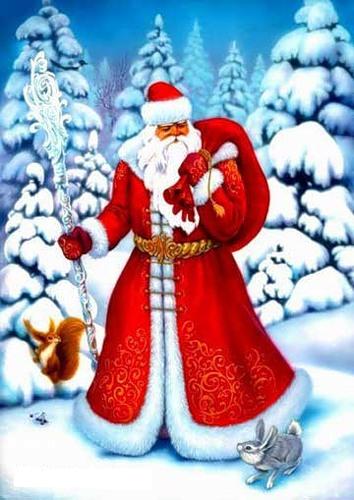 Дед Мороз – это дедушка с большой белой бородой, с усами, с заснеженными бровями, в нарядной красной шубе, усыпанной снежинками, в красной шапке, с посохом в руках и мешком с подарками.
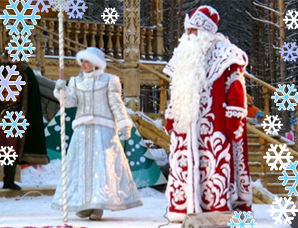 Он приходит к нам со своей внучкой Снегурочкой.
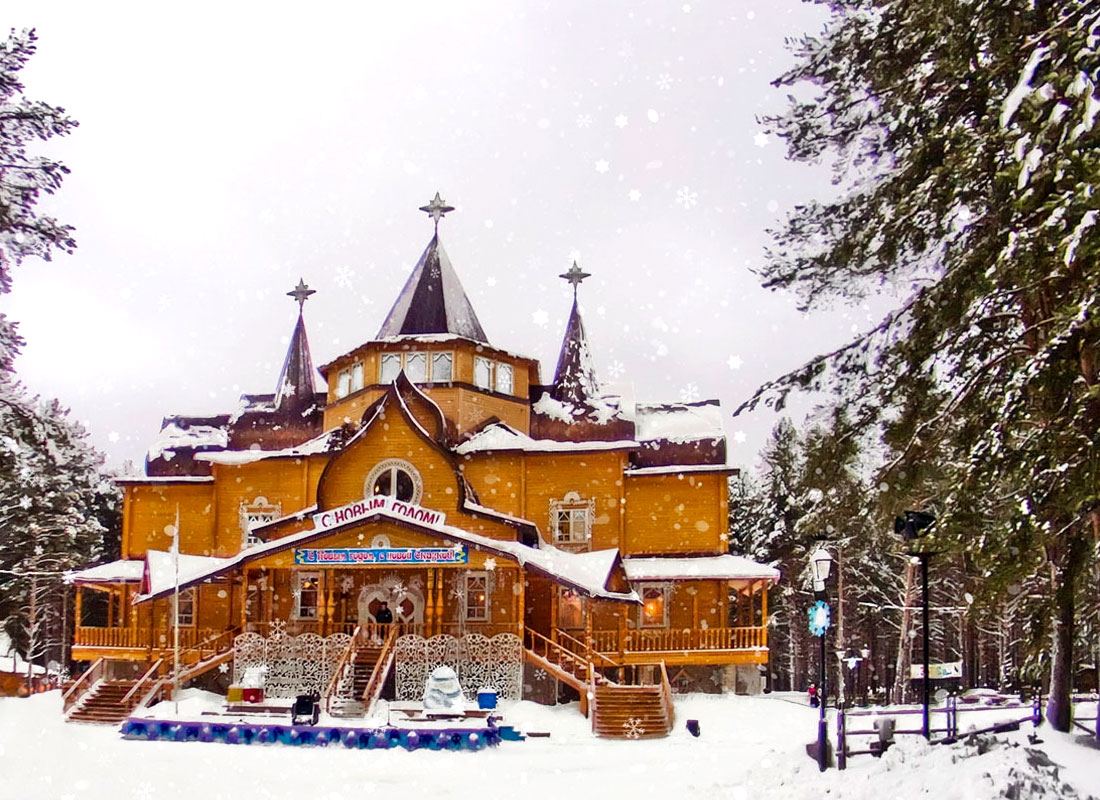 Живет Дед Мороз в красивом деревянном тереме в городе Великий Устюг.
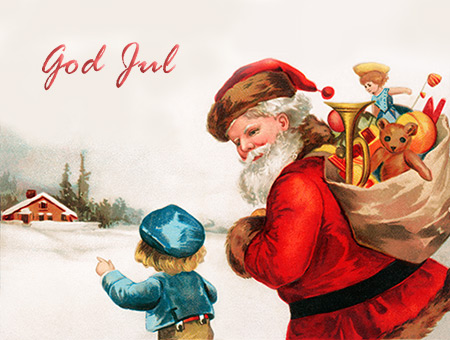 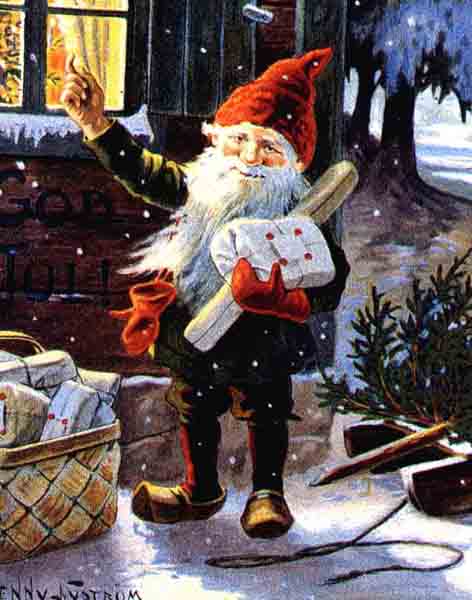 В Швеции вместо Деда Мороза подарки детям дарит сутулый дед с шишковатым носом, которого зовут Юлтомтеннен. Вместе с ним ходит карлик Юлниссар.
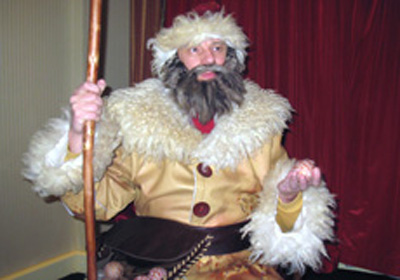 Дед Мороз в Болгарии приходит вывернутой бараньей шкуре.
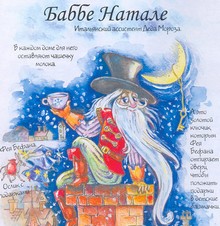 Волшебница Бефане и у каждой кроватки оставляет новогодние подарки.
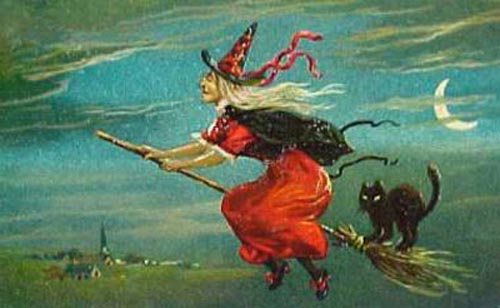 Итальянский Дед Мороз Баббо Натале
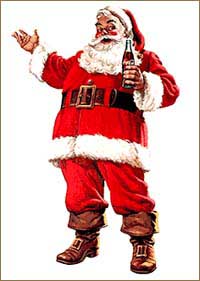 В Америке, Канаде, Нидерландах, Англии и во многих других странах Деда Мороза называют Санта Клаусом.
Финский Дед Мороз носит красную шапку. Вместе с ним ходят гномы. А подарки раздает не  сам Дед Мороз, а козел. Его зовут Иолупукки. И раздает подарки только тем детям, кто хорошо вел себя весь год.
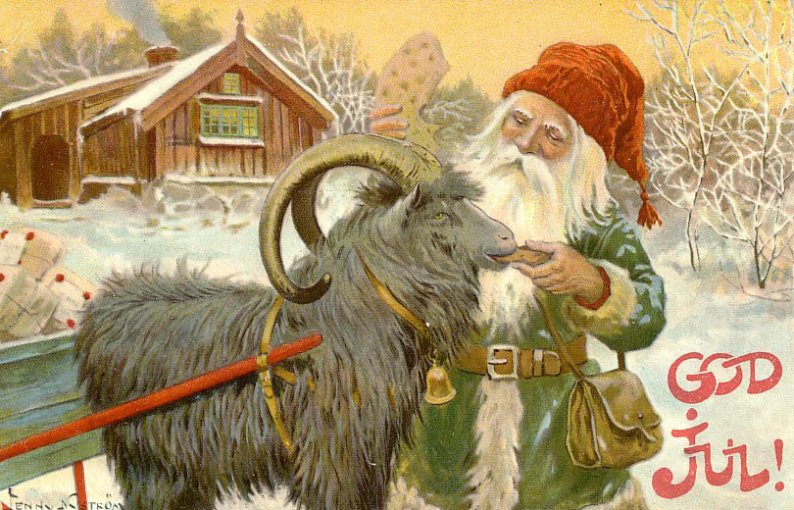 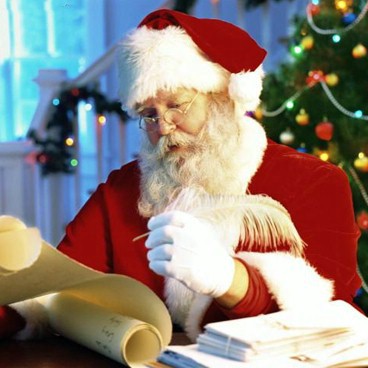 В Румынии и Молдавии «снежного дедушку» зовут Мош Крэчун . Он очень похож на нашего Деда Мороза.
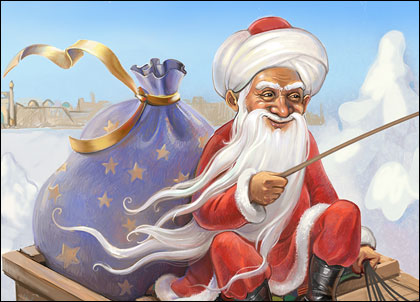 В  Узбекистане Деда Мороза зовут Корбобо ("Снежный  Дед").
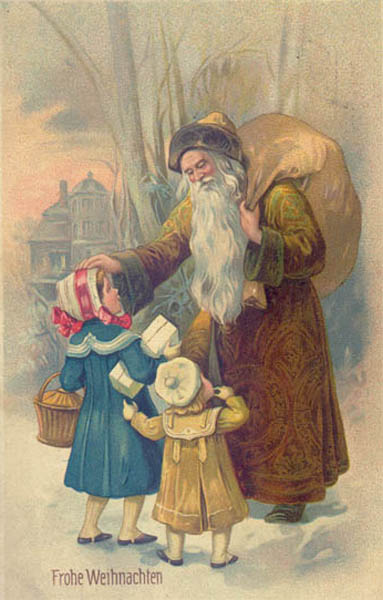 В Германии —  «Nikolaus»Кстати, в Германском фольклере, дети клали в свои ботинки морковку для пролетающего коня Одина.
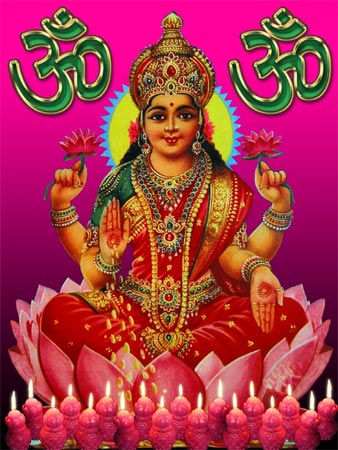 В Индии функции Деда Мороза выполняет богиня  Лакшми деви - богиня счастья и процветания.